Леонід   Каденюк
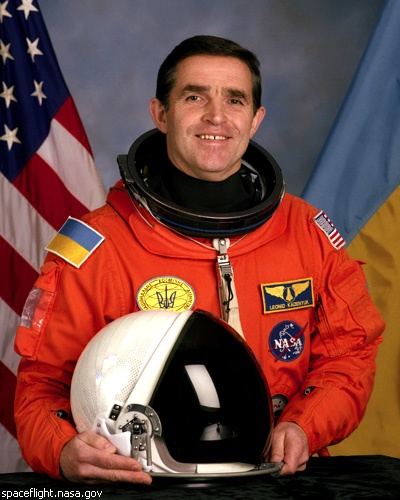 Підготував Безлюдський   Ратмір
Леонід Костянтинович Каденюк (28 січня 1951, Клішківці) — перший космонавт незалежної України, народний депутат України 4-го скликання, Народний Посол України, Герой України.
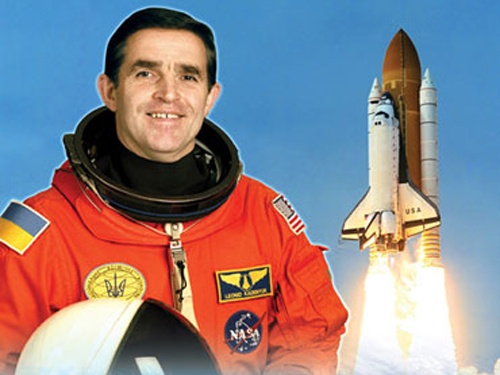 Політ  на  “Колумбії”
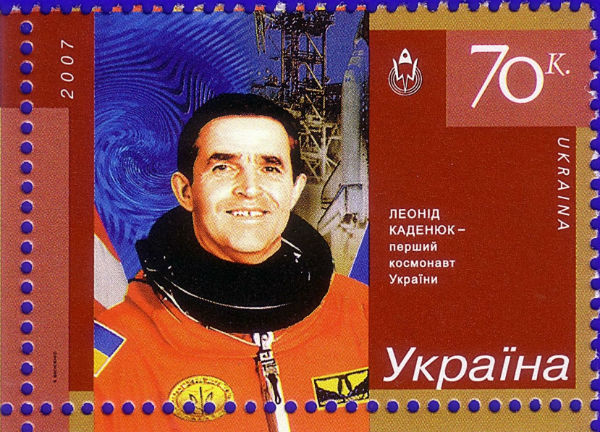 В період з 19 листопада по 5 грудня 1997 року здійснив космічний політ на американському БТКК «Колумбія» (англ. Columbia) місіїSTS-87. Під час польоту виконував біологічні експерименти спільного українсько-американського досліду з трьома видами рослин: ріпа, соя і мох.
Нагороди
Відзнака Президента України «Герой України» з врученням ордена «Золота Зірка»  (3 грудня 1999 р.)
Орден «За заслуги» III ст. — 12 квітня 2011 р.)[4]
Відзнака Президента України — орден «За мужність» I ступеня —  (19 січня1998 р.)
Відзнака «Іменна вогнепальна зброя» —  (25 січня 2001 р.)
Почесне звання «Народний посол України»
Медаль «На славу Чернівців»
Нагороджений багатьма медалями